Пројекат „210 Панчићевих оморика“
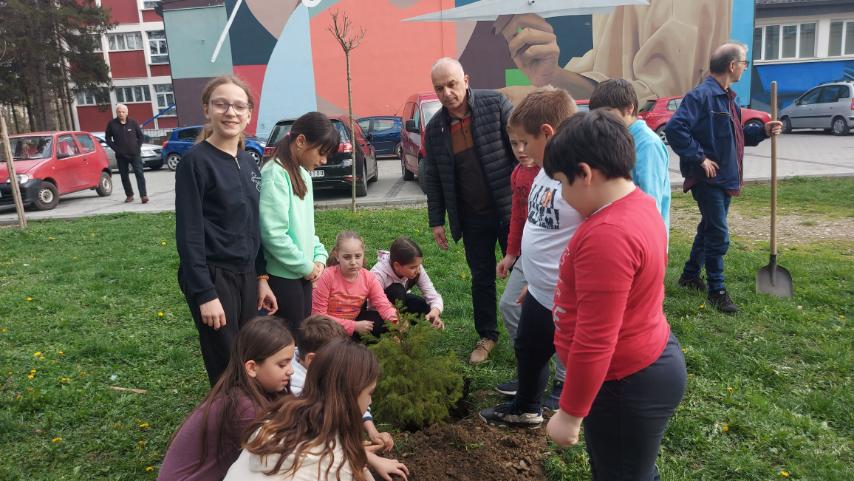 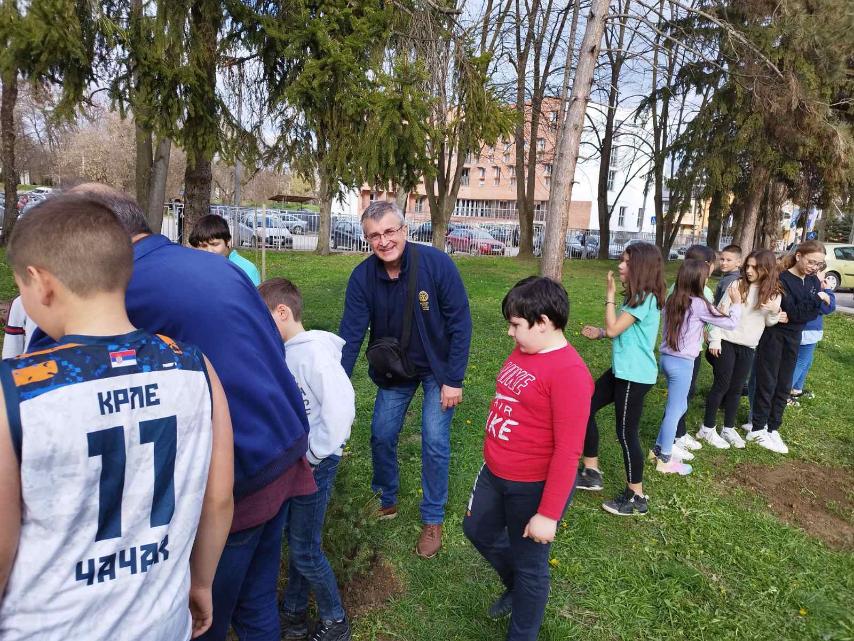 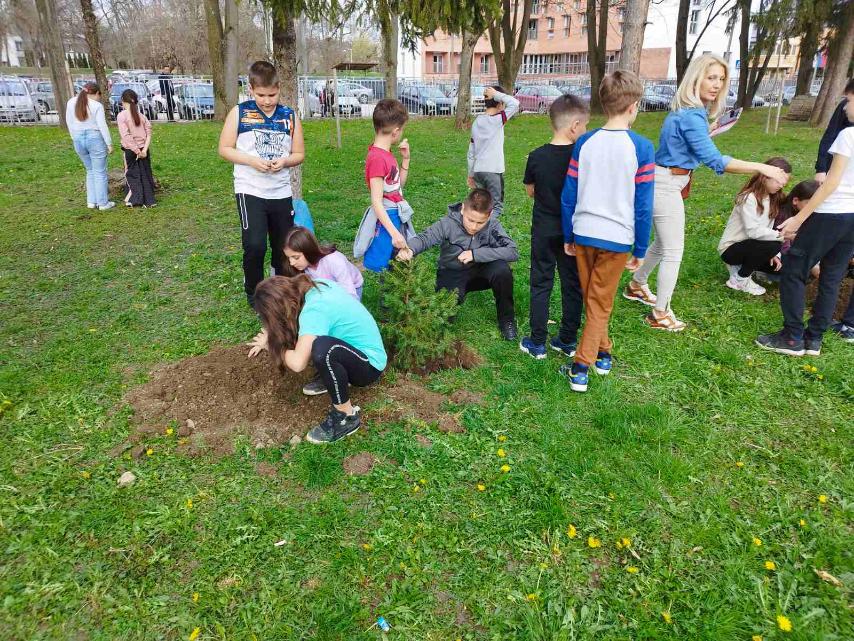 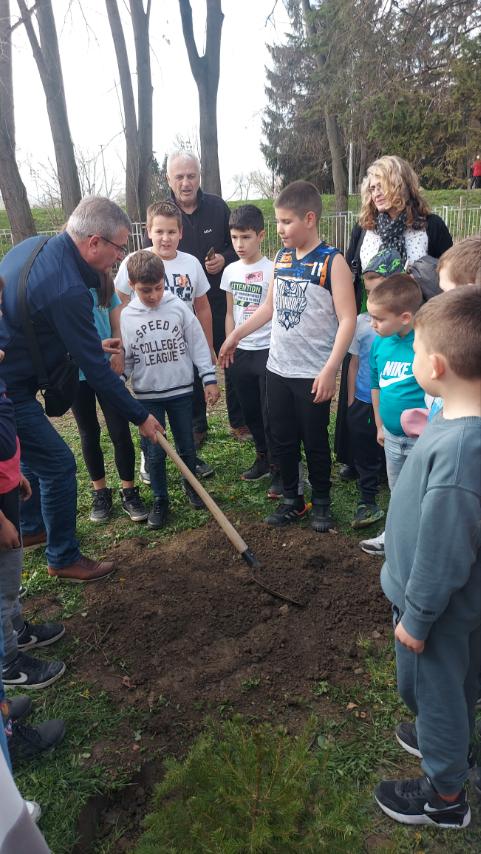 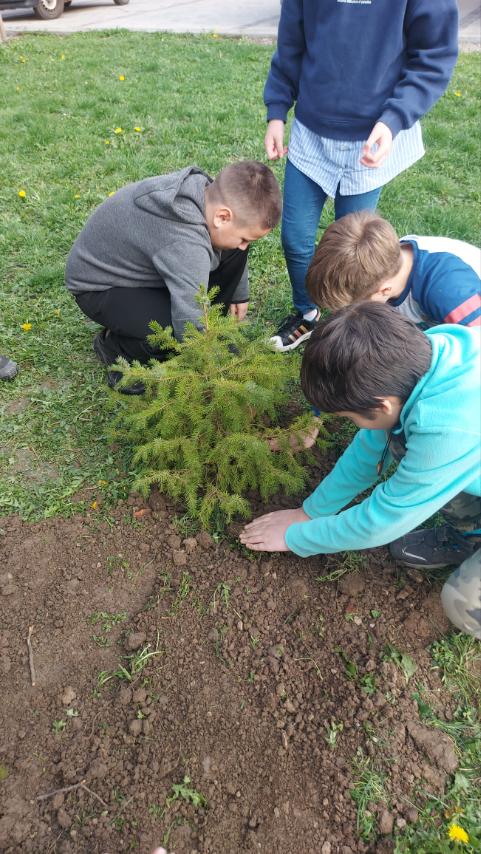 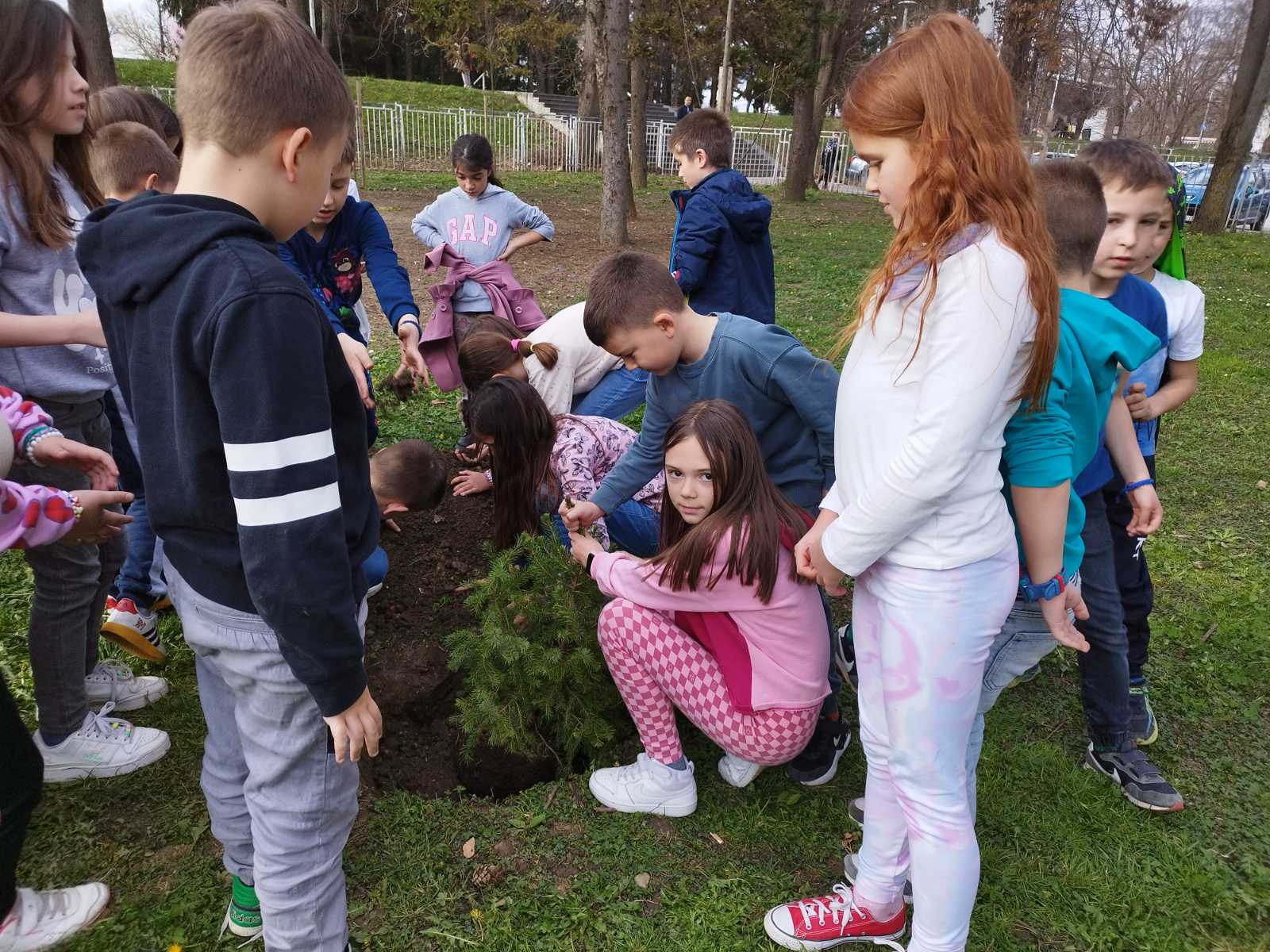 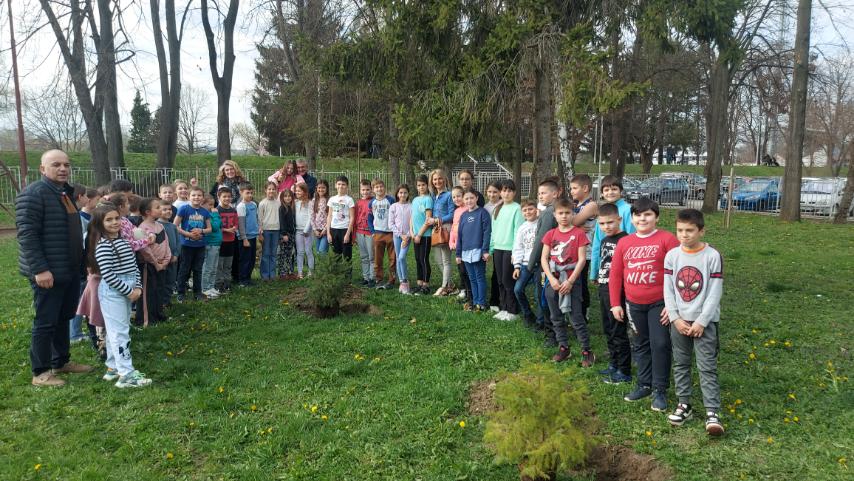 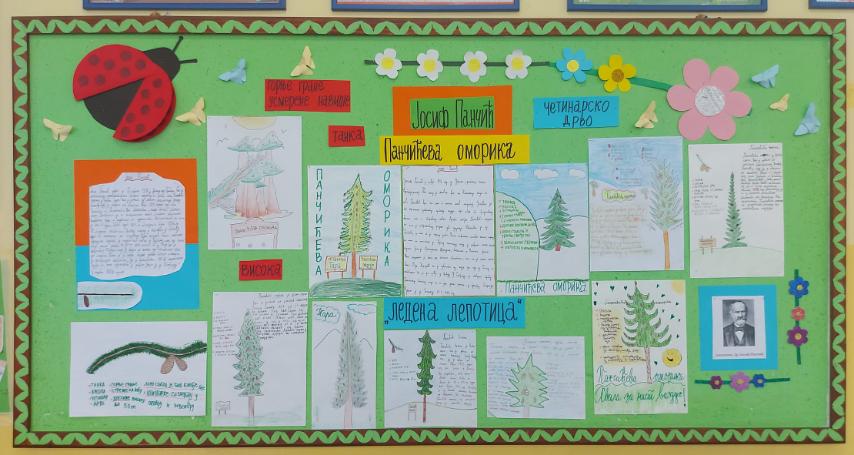 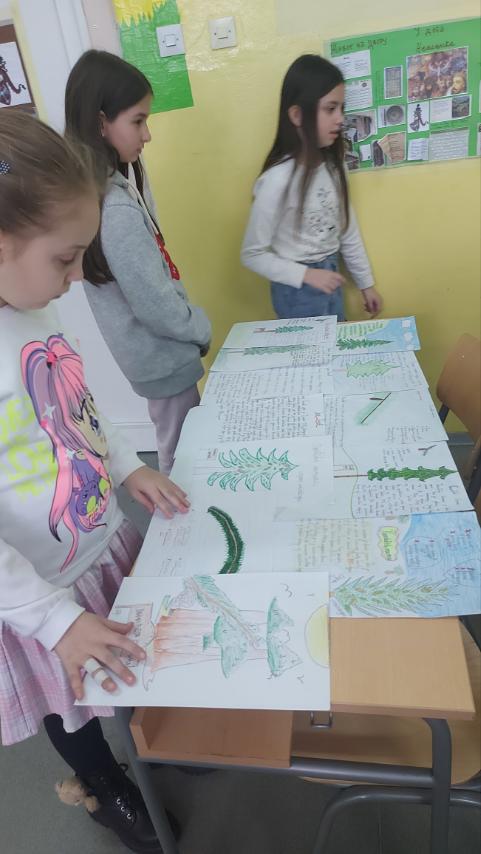 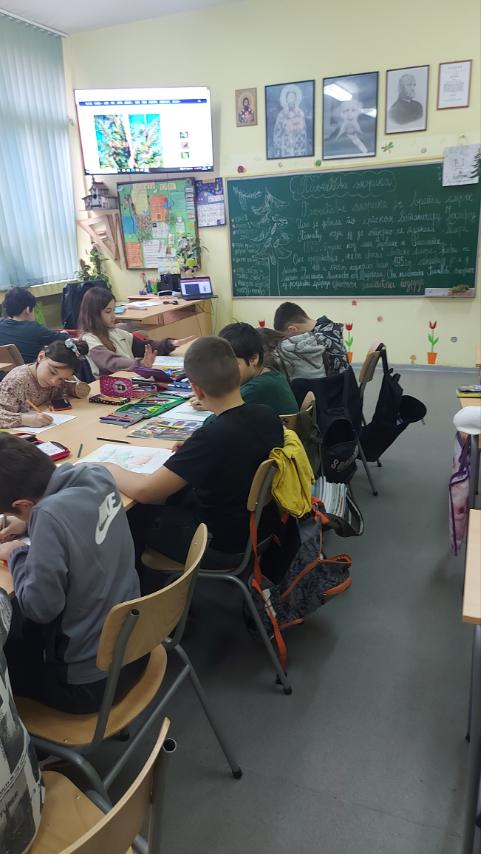